Рисуем кленовый лист3 класс
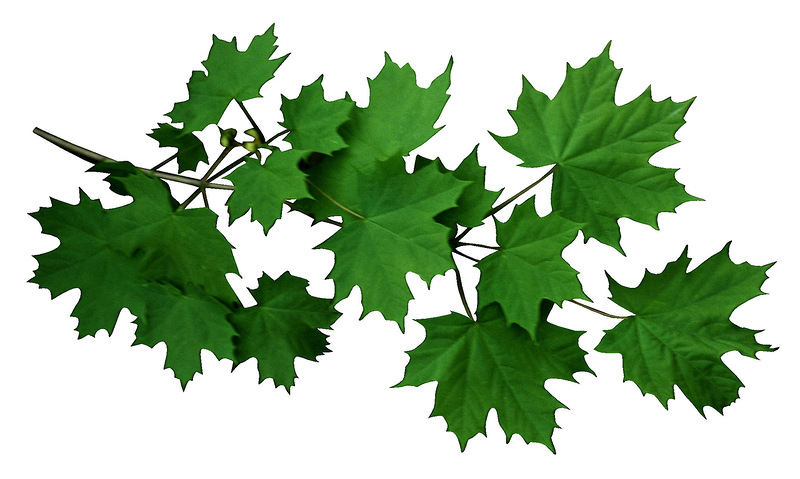 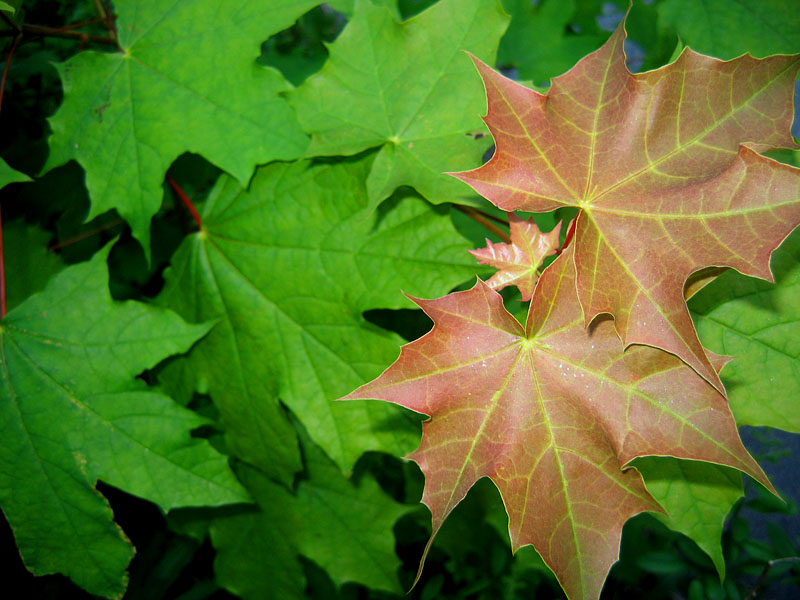 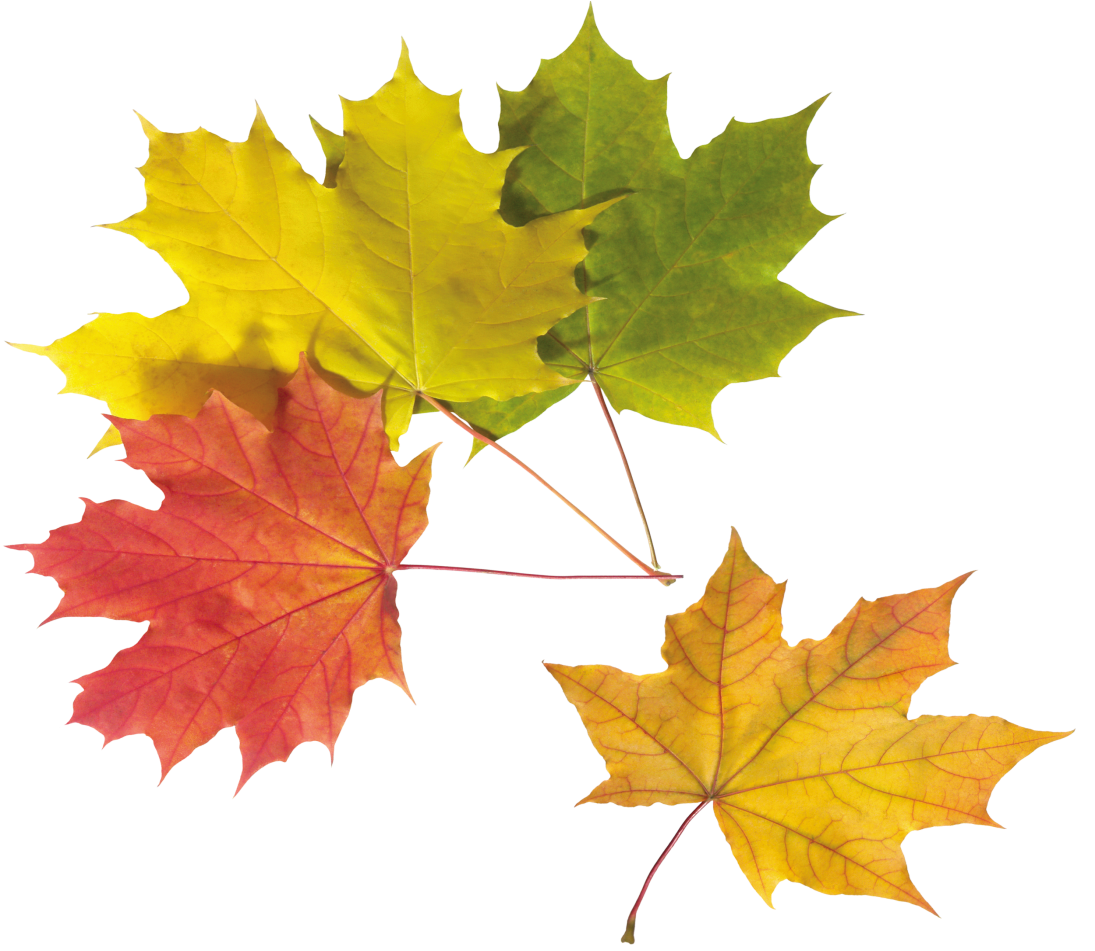